题目
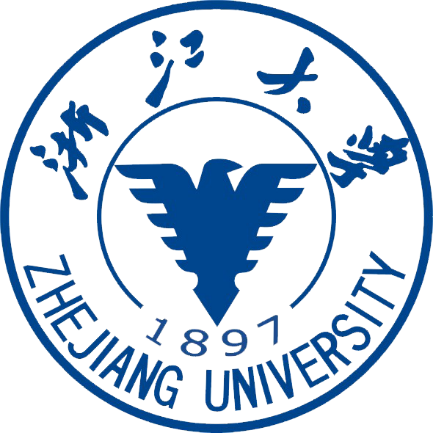 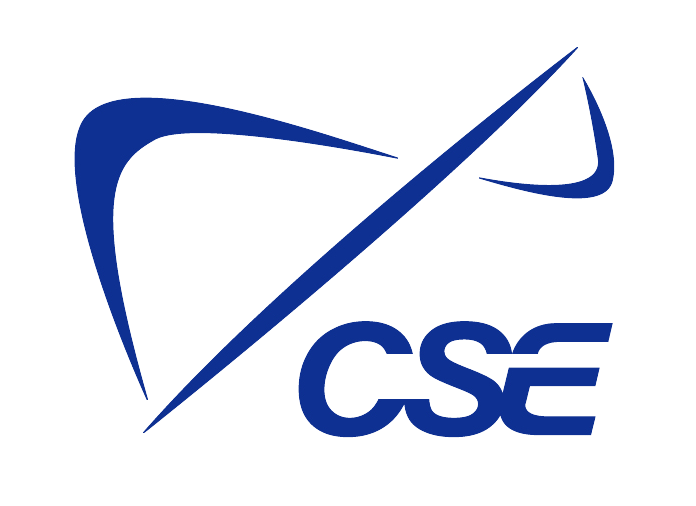 20xx级博/硕士生：xxx  研究方向：xxxxxxxxxxxxx
指导教师：xxx
字体说明：

标题，华文新魏，蓝色（#3654A6），加粗，单倍行距，字号建议66左右。
正文，楷体，黑色，不加粗，行间距1.5倍，字号建议46左右。
浙江大学控制科学与工程学院2023年学术海报展